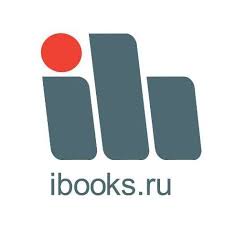 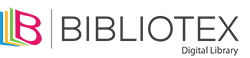 Книжная платформа BiblioteX Digital Library
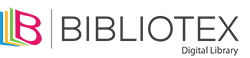 BiblioteX – это агрегатор
8 тысяч наименований
книг
Arcler Press 
Delve Publishing
3G E-Learning
Magnum publishing 
Intelliz Press
Society Publishing
Toronto Academic Press
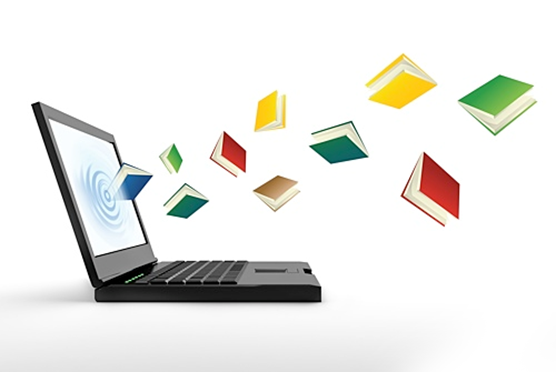 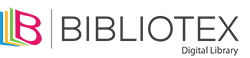 Тематика книг
Аквакультура
Библиотечное дело
Биотехнологии
Животноводство
Журналистика
Здравоохранение
Инженерные науки и технологии
Искусственный интеллект
Медицина
Нанотехнологии
Психология
Сельское хозяйство
Социология
Физика
Химия
Экономика
Варианты доступа
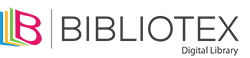 По IP адресу
По логину и паролю (один на всю организацию).
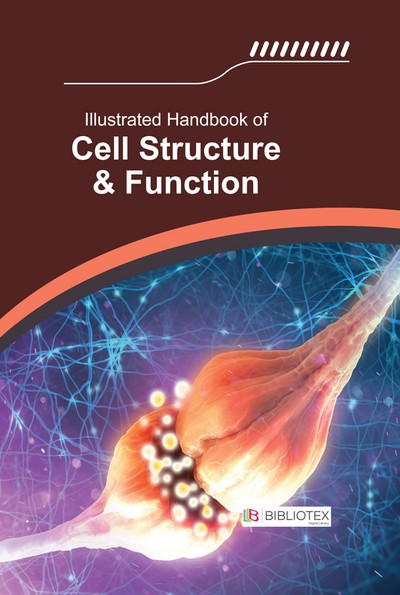 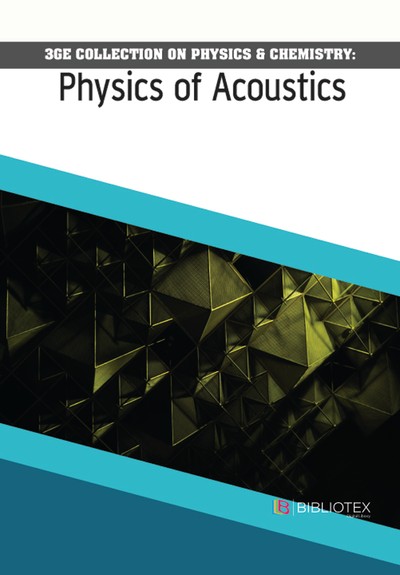 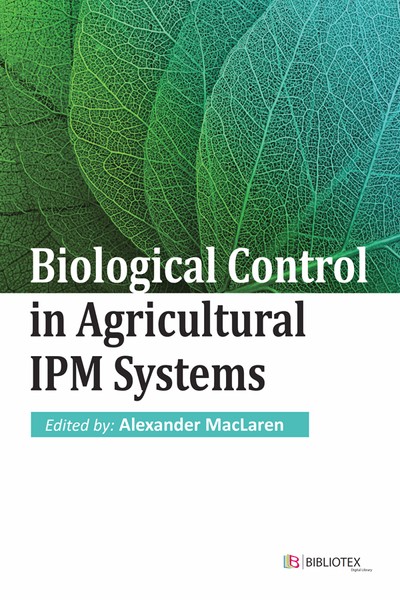 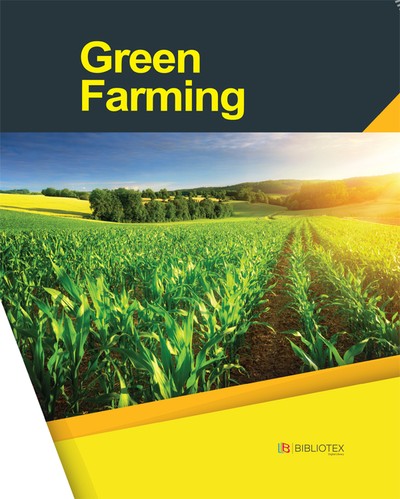 Варианты приобретения
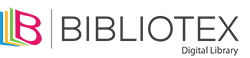 Подписка
Покупка в вечный доступ + PDF файл.
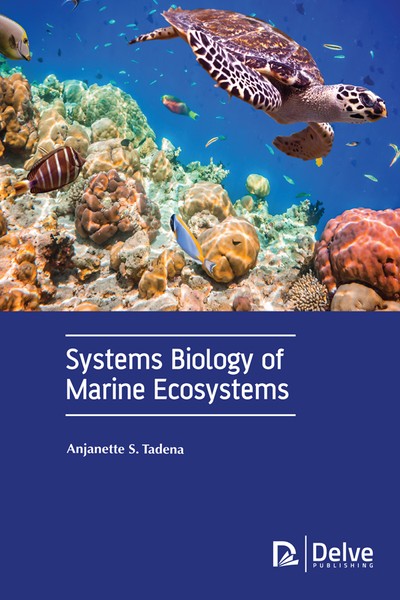 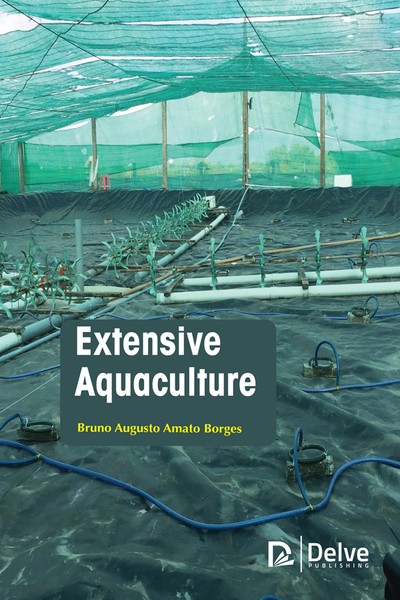 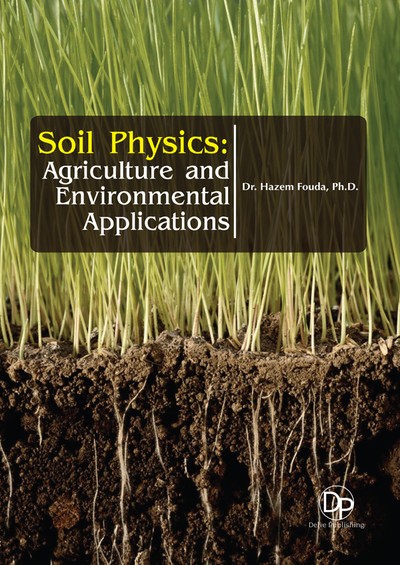 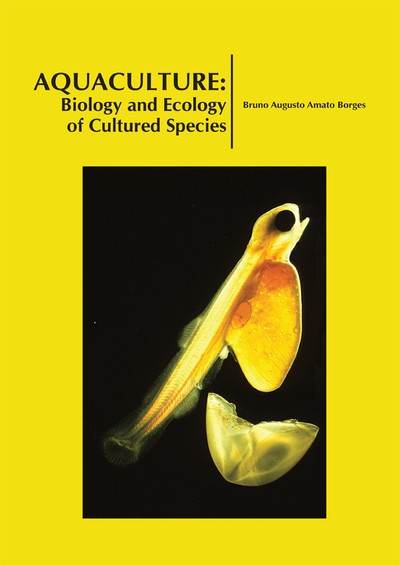 Распределение книг по годам
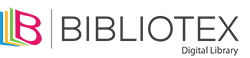 Распределение книг по годам издания выглядит следующим образом:
2018 – 1287 
2019 – 745
2020 – 889
2021 – 1144
2022 – 1780
2023 – 544
2024 – 640
2025 - 569
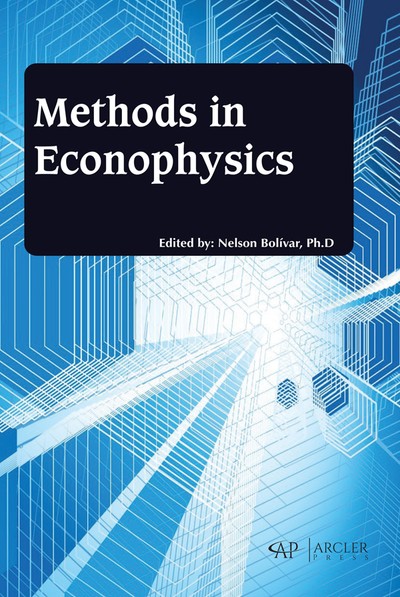 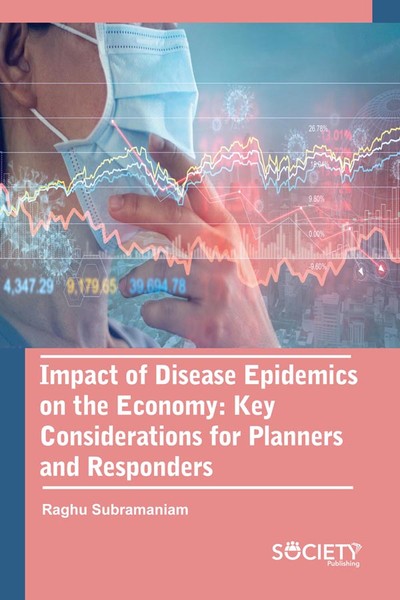 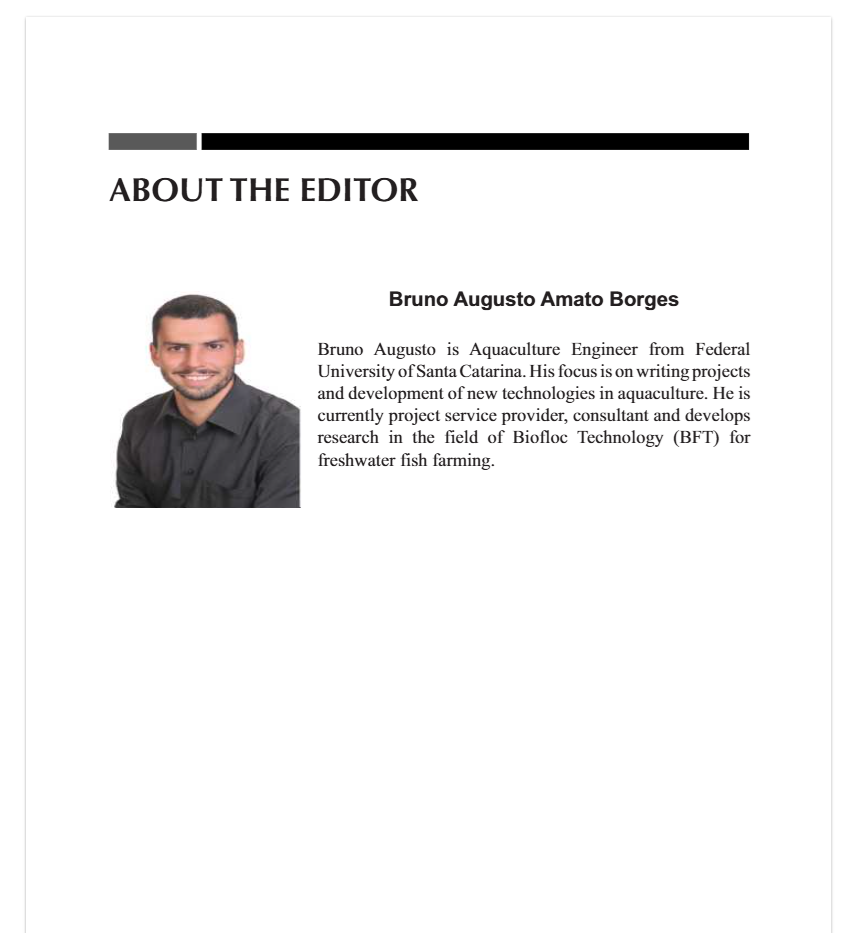 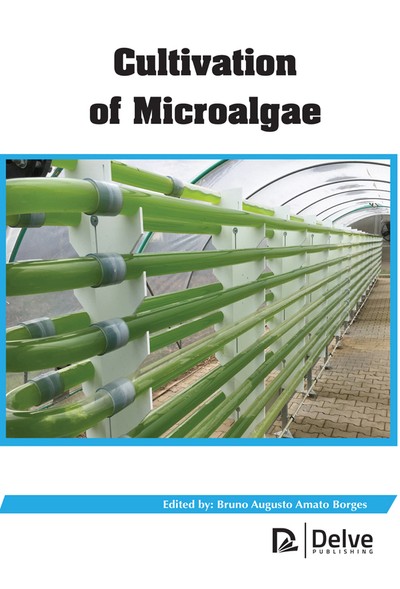 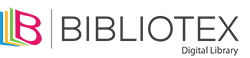 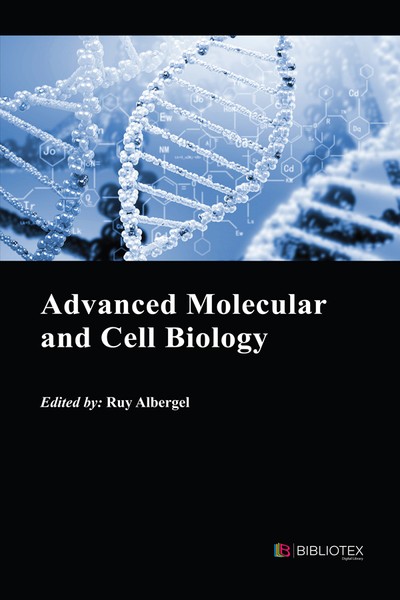 Коллектив авторов
Бразилия 
Китай
США 
Швеция
Италия
Франция
Испания
ФРГ
Серия иллюстрированные справочники
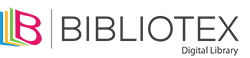 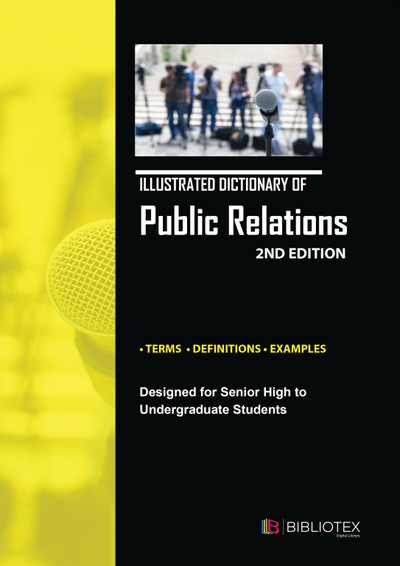 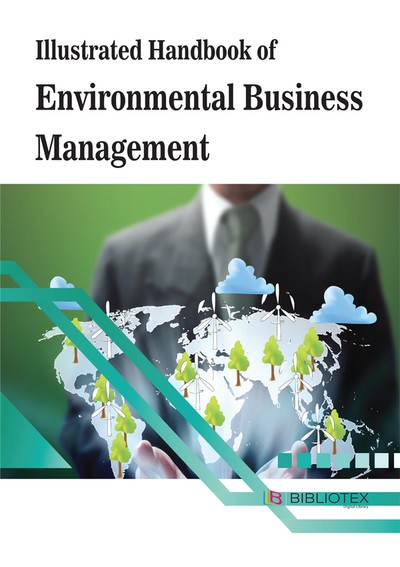 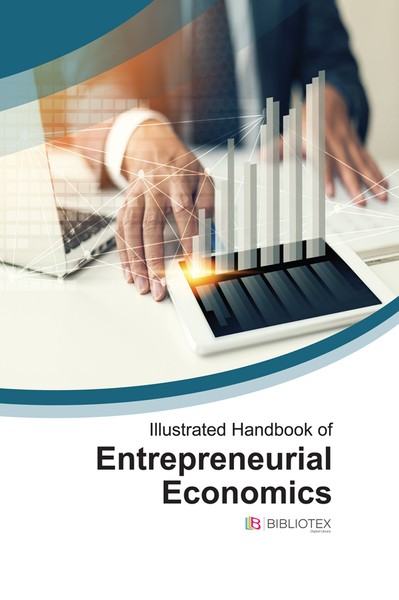 Иллюстрированные справочники
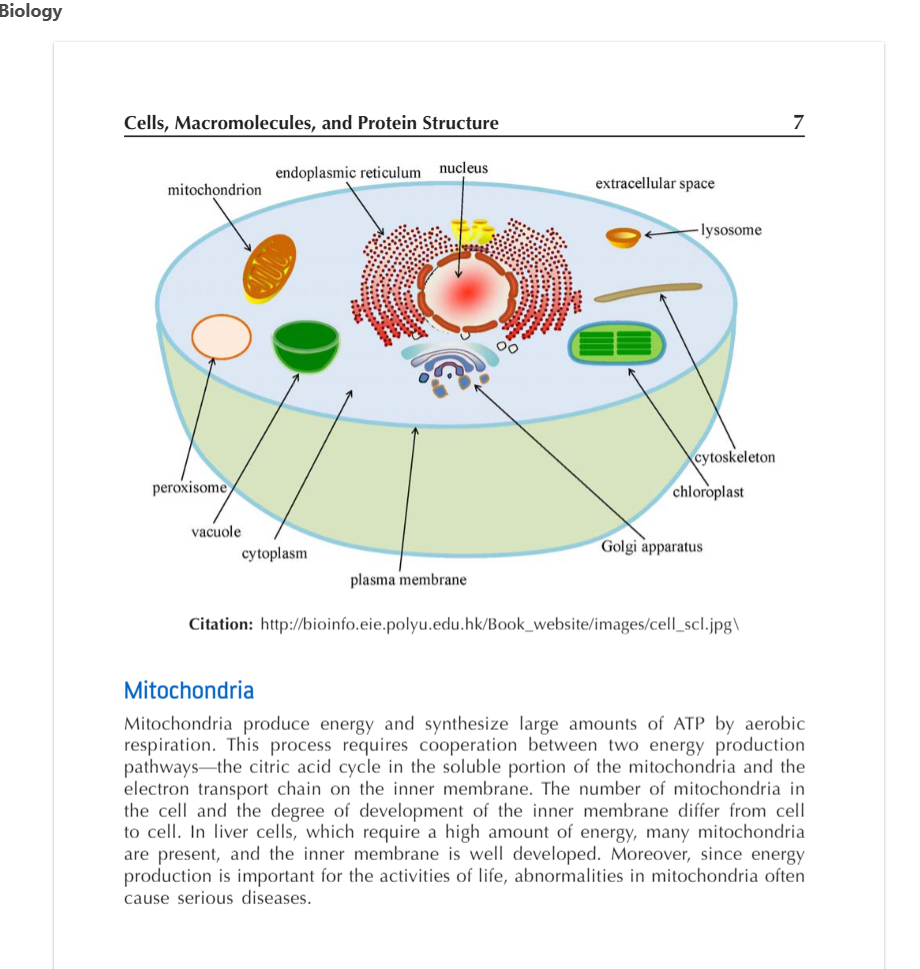 Функционал платформы BiblioteX
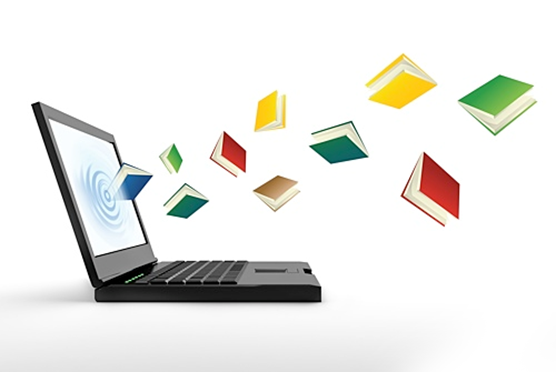 Доступ по IP или паролю. Неавторизованный пользователь
Расширенный поиск
Доступ по IP или паролю организации. Создания персонального кабинета.
Доступ по IP или паролю. Авторизованный пользователь
Дополнительный функционал ридера
Закладка
Выделение маркером
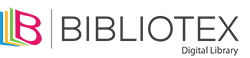 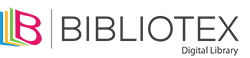 Озвучка текста
Создание пометок
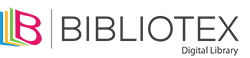 Настройки отображения страницы
Распечатка постраничная
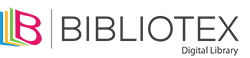 Быстры переход к закладкам, пометкам, подчеркиваниям
Профиль пользователя
Любимые книги, которыми хочется поделиться…
Раздел: любимые книги
Выделения маркером
Закладки
Создание полок
Раздел MyLibrary
Вход администратора
Статистические отчеты
Статистические отчеты
Статистика по Counter BR
Статистика по Counter BR1